UPPSALA model
J. Johanson
www.Flixabout.com
J.E.Vahlne
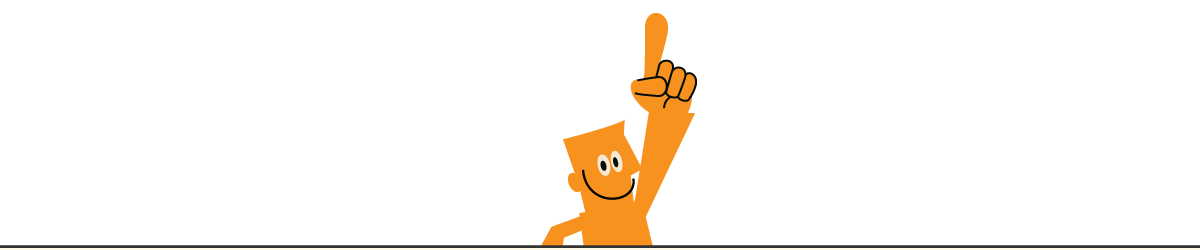 Researchers at Uppsala University, Sweden 
Developed 1977
[Speaker Notes: The Uppsala Model originated from the work of Swedish researchers Johanson and Vahlne during the 1970s at Uppsala University.]
UPPSALA model
Internationalization model
Foreign sales
subsidiary
Foreign 
production
Independent
representatives
Sporadic 
export
Increasing 
market commitment
Increasing 
internationalization
Increasing 
geographic diversification
[Speaker Notes: The Uppsala model, also known as the Uppsala internationalization model,]
More on subject: 



www.Flixabout.com
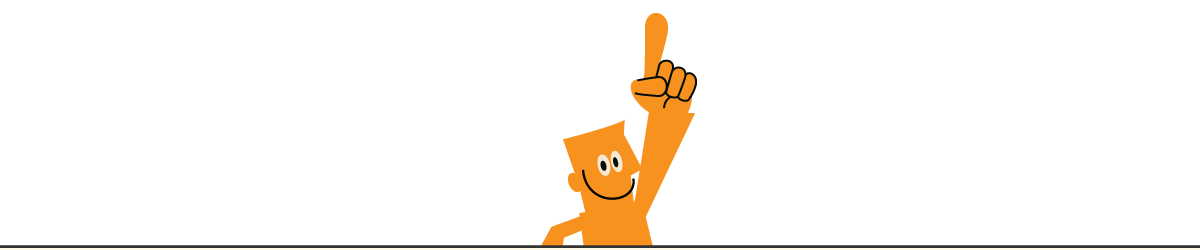